Primacy of Synchronic Linguistics
By Mr. Nacer DEHDA
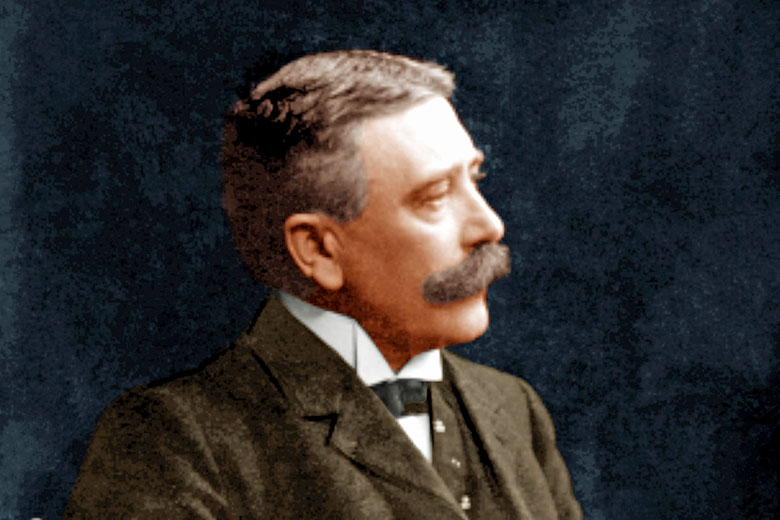 The Swiss linguist Ferdinand de Saussure, the pioneer of modern linguistics, introduced the dichotomy diachronic/synchronic linguistics.
01
Diachronic linguistics
Diachronic linguistics is the study of language through history while synchronic linguistics means the study of language as it is used at a given point in time by its speakers. 
The first type of study can be called historical (hence the phrase “historical linguistics”) and the second type descriptive (hence the phrase “descriptive linguistics”).
Diachronic linguistics is historical in the sense that it deals with the historical evolution of particular languages. 
For instance, a diachronic study of English would examine the development of Old English into Middle English and then into Modern English; a diachronic study of Arabic would be concerned with its evolution from pre-Islamic period to the present day.
02
Synchronic linguistics
Synchronic linguistics looks at specific state of a language at a given time. 
It can examine a language that is spoken today as well as an old language. 
A linguist can investigate a language that is no longer used if he has sufficient recorded data on which to rely.
It was Ferdinand de Saussure (1916), who first stressed the importance of synchronic linguistics, which is more complete and precise than diachronic linguistics. The synchronic study of language was undertaken in the first half of the twentieth century as a reaction against the nineteenth-century “comparative philology”. Modern linguistics is characterized by the primacy of the synchronic description of language.
Components of Linguistics
By Mr. Nacer DEHDA
The grammar of language can be divided into five major components, each of which deals with a particular aspect of language.
Phonetics
Phonology
Morphology
Syntax
Semantics
01
Phonetics
Phonetics is mainly concerned with speech sounds as physical entities regardless of their functions in language. It is essentially descriptive and general in the sense that it describes the features of all human sounds whichever language they belong to.
02
Phonology
Phonology deals with the speech sounds of particular languages and the way they are distributed, with reference to their role in communication.
03
Morphology
Morphology is concerned with the study of the structure, forms and classes of words; it looks at the way words are formed and the way their parts combine to yield different forms.
04
Syntax
Syntax studies the way words are combined to form sentences. Syntax is considered these days as the core of linguistics, especially within the generative grammar framework. The syntactician explains the grammatical relationship between words in sentences and the way sentences are used by speakers.
05
Semantics
Semantics deals with word and sentence meaning; it examines the way words are related to objects and concepts, and the meaning of different sentences.
Subfields of linguistics
By Mr. Nacer DEHDA
As linguistics deals with all aspects of language, it includes many branches, each of which aims to focus on a special form of language. Like other sciences, linguistics is a broad subject which must be divided into subfields. Language then can be studied from different angles or perspectives. So as not to mix these perspectives, a number of distinctions or dichotomies have been established.
The first dichotomy
General linguistics
Descriptive linguistics
General linguistics 
General linguistics is concerned with all the components of language in general (phonology, morphology, syntax and semantics) and also includes historical and comparative studies, sociolinguistics, psycholinguistics, applied linguistics, etc. It provides linguistic concepts, models and methods useful for the description of language.
Descriptive linguistics 
 
Descriptive linguistics deals with the description of particular language data using the principles and techniques of general linguistics.
The second dichotomy
Theoretical linguistics
Applied  linguistics
Theoretical linguistics
 
Theoretical linguistics studies language as an end in itself with the aim of devising a theory that can describe and account for the rules which govern the structure of language.
Applied linguistics 
 
Applied linguistics deals with the way linguistic concepts, methods and research findings can be applied to a wide range of specific tasks such as language teaching, language acquisition and artificial intelligence.
The third dichotomy
Micro linguistics
Macro linguistics
Micro linguistics  
Micro linguistics is concerned with the aspects of language structure, i.e, with the direct analysis of, for instance, the phonology, morphology, syntax and semantics of language without regard to extralinguistic factors, namely the sociocultural, philosophical, historical and psychological factors that are related to language behaviour.
Macro linguistics  

Macro linguistics investigates these latter features of language which are involved in all kinds of human communication. It contains micro linguistics in the sense that it deals with phonology, syntax and semantics; in addition, it examines the paralinguistic aspects of cultural behaviour. Many interdisciplinary fields can be included within macro linguistics; psycholinguistics, sociolinguistics, stylistics and computational linguistics.
All these branches of linguistics are interrelated in one way or another. Each serves a specific purpose, by looking at language from a particular point of view, and each depends directly or indirectly on the other.
Thank you for your attention